Краеведческий музей           МОУ «Пионерская СОШ»
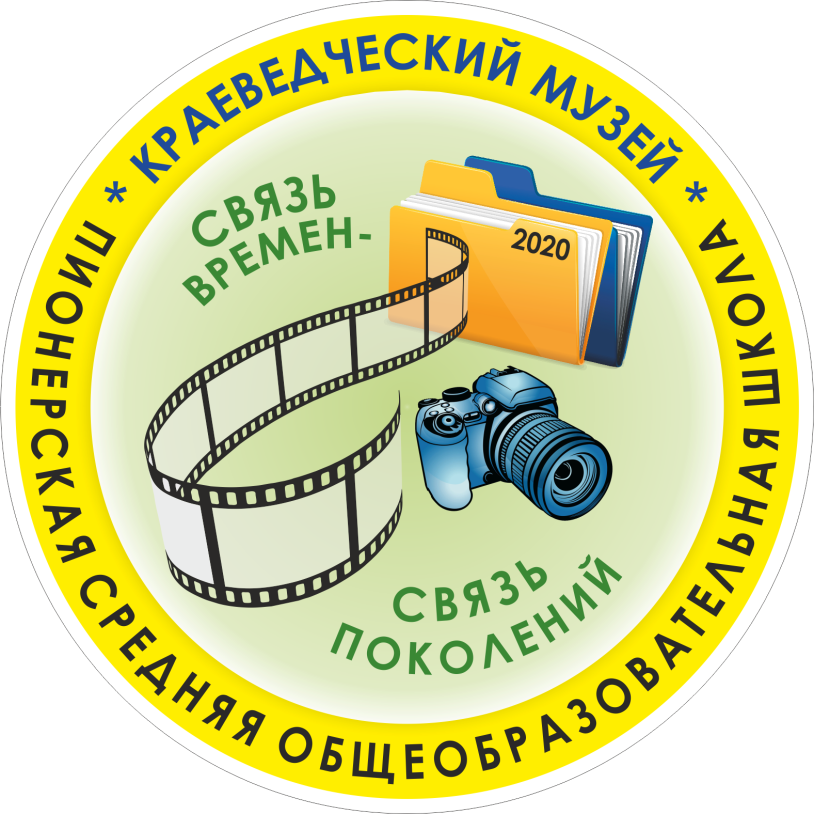 Долгушина Анна Ивановна, заместитель 
директора по научно-методической работе
Калинина Лариса Васильевна, руководитель 
школьного краеведческого музея
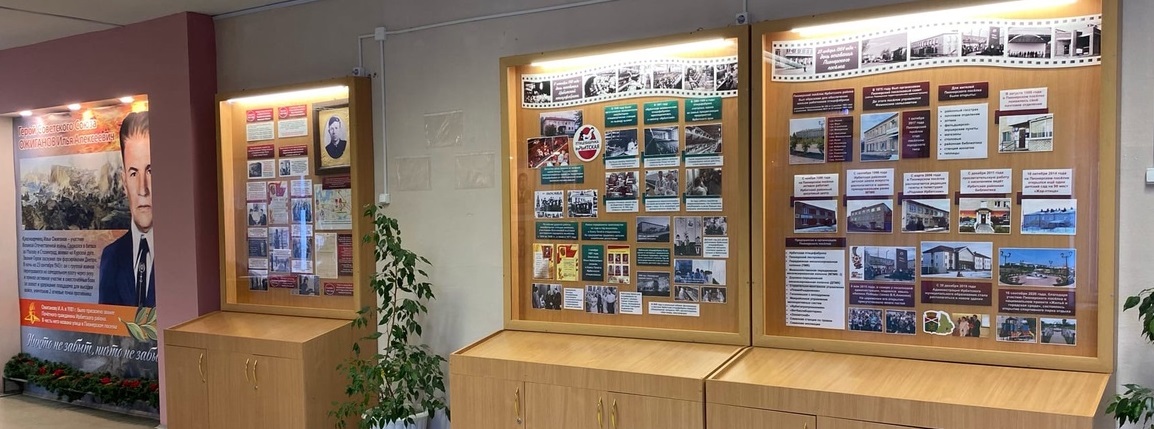 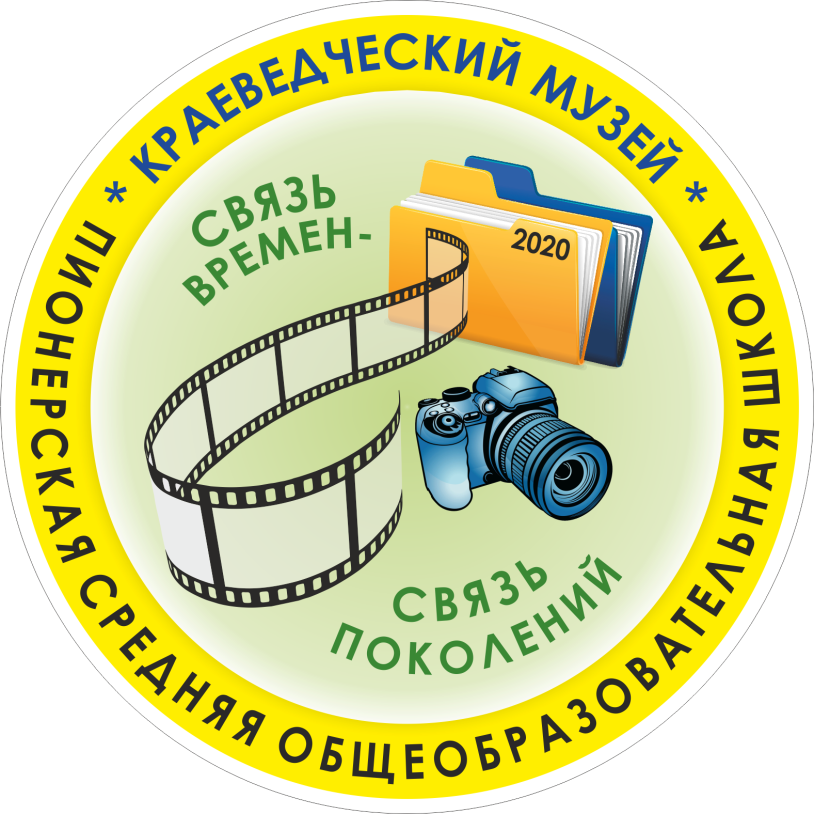 «Формирование социальной 
компетентности обучающихся при
изучении  истории и культуры родного края 
на базе школьного краеведческого музея»
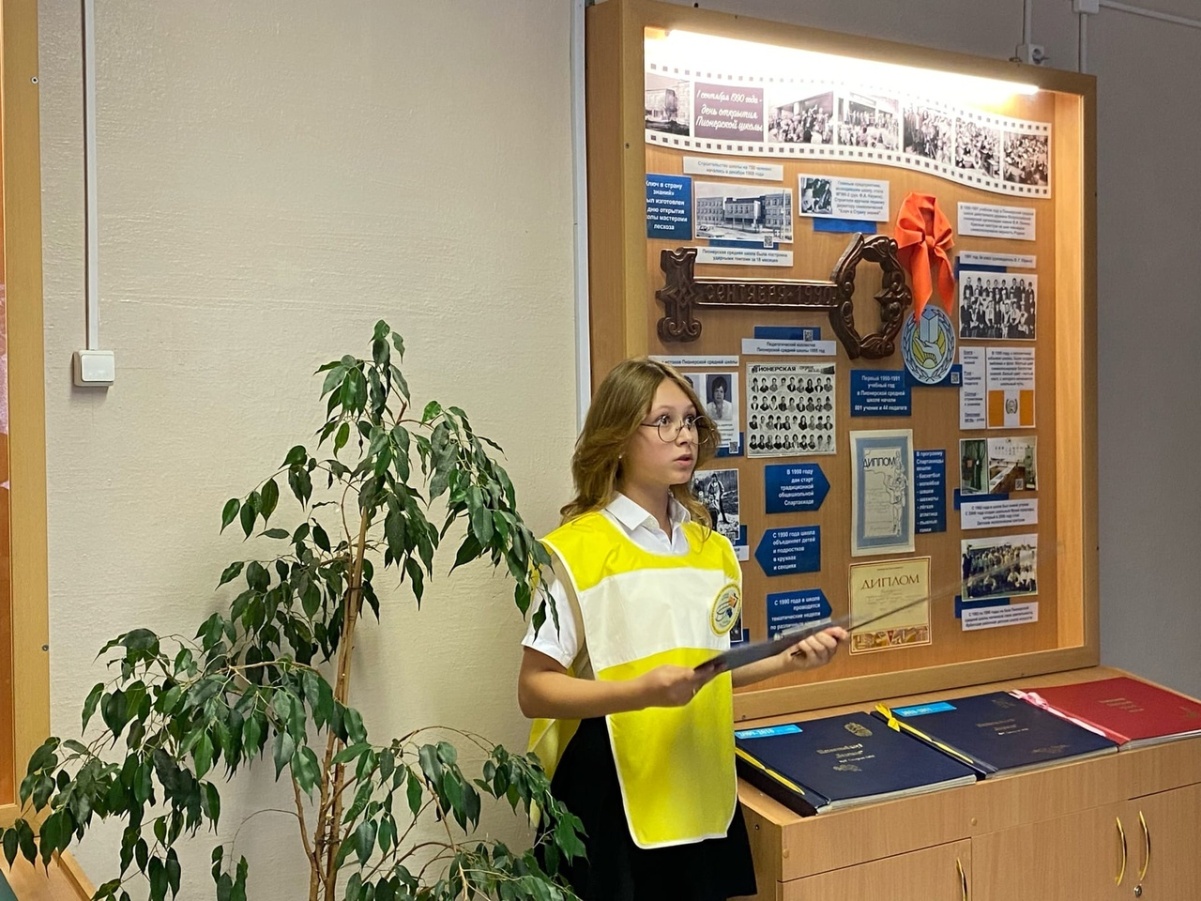 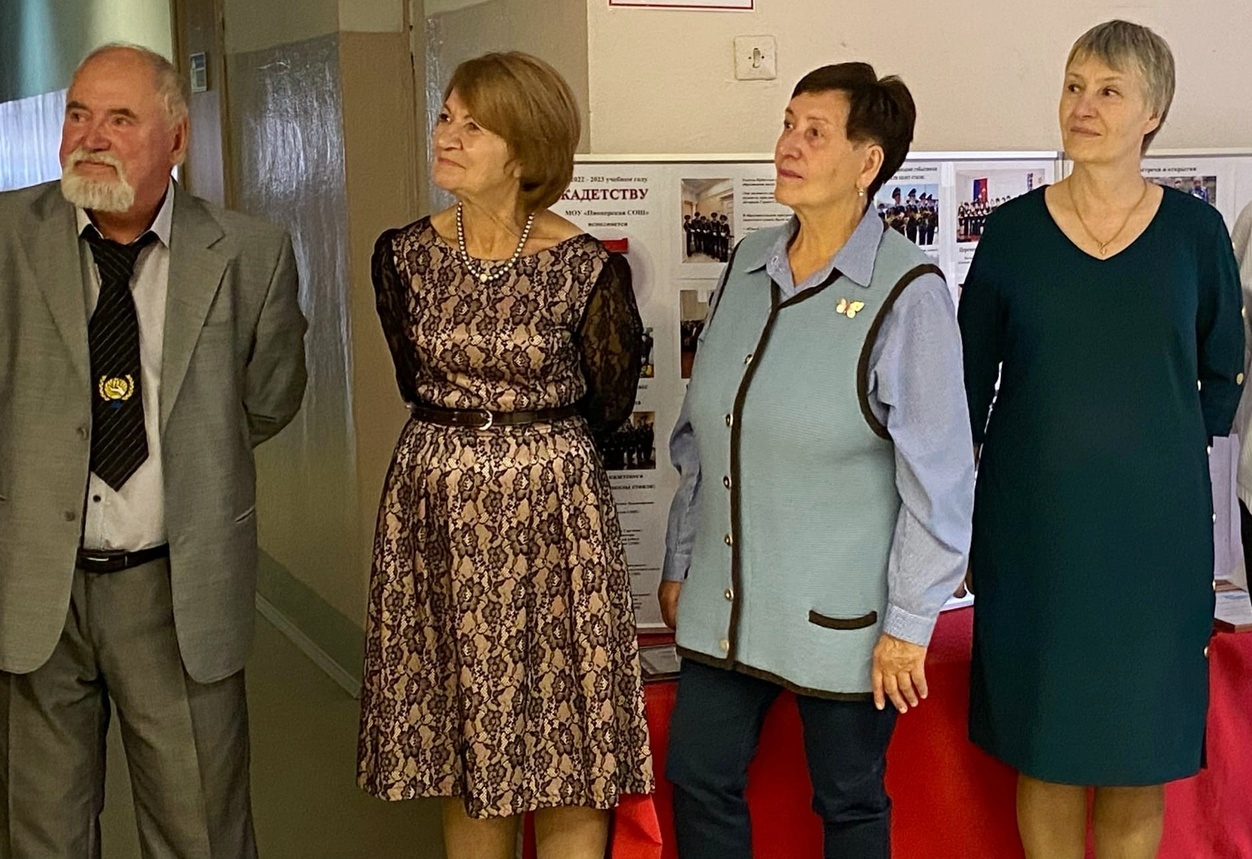 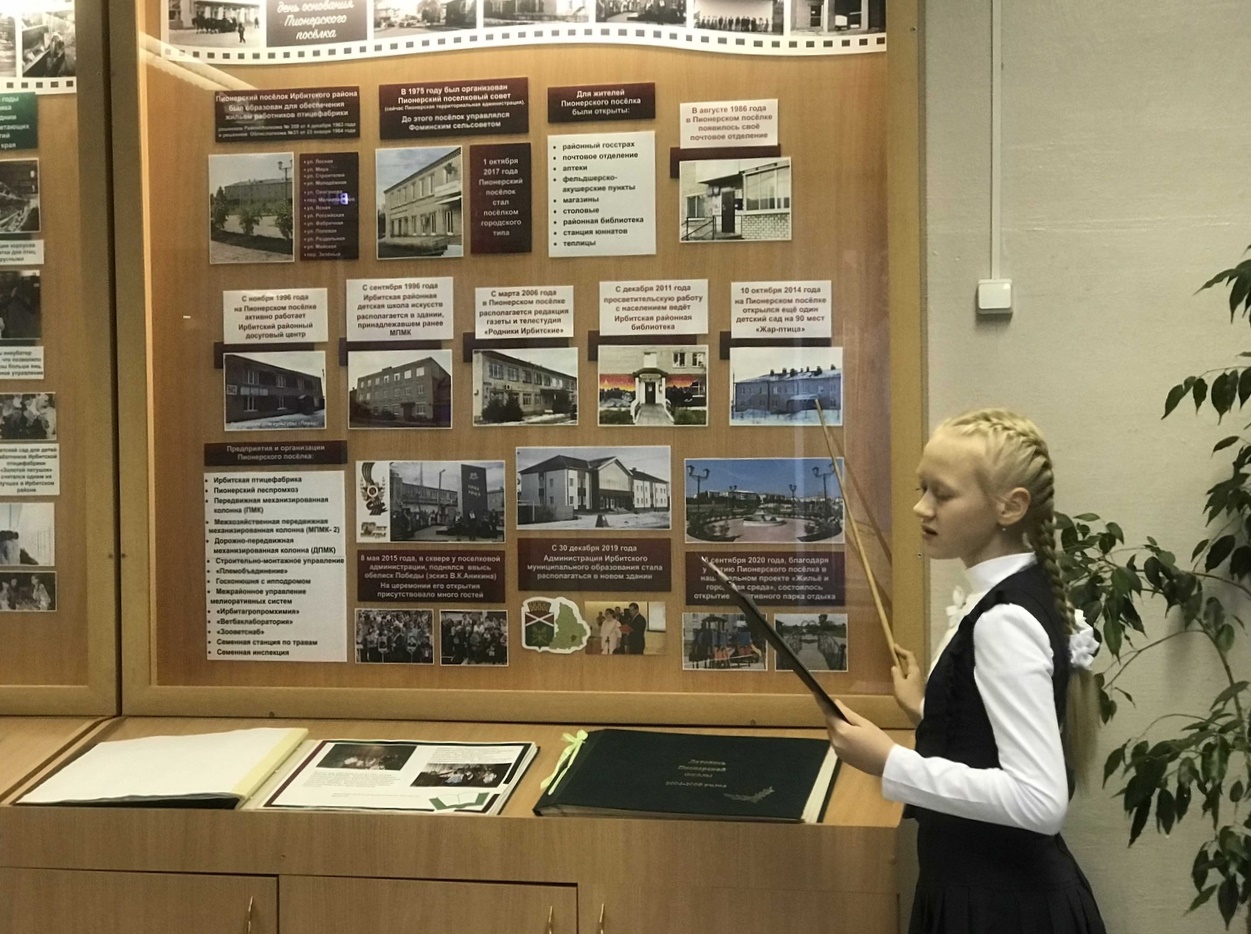 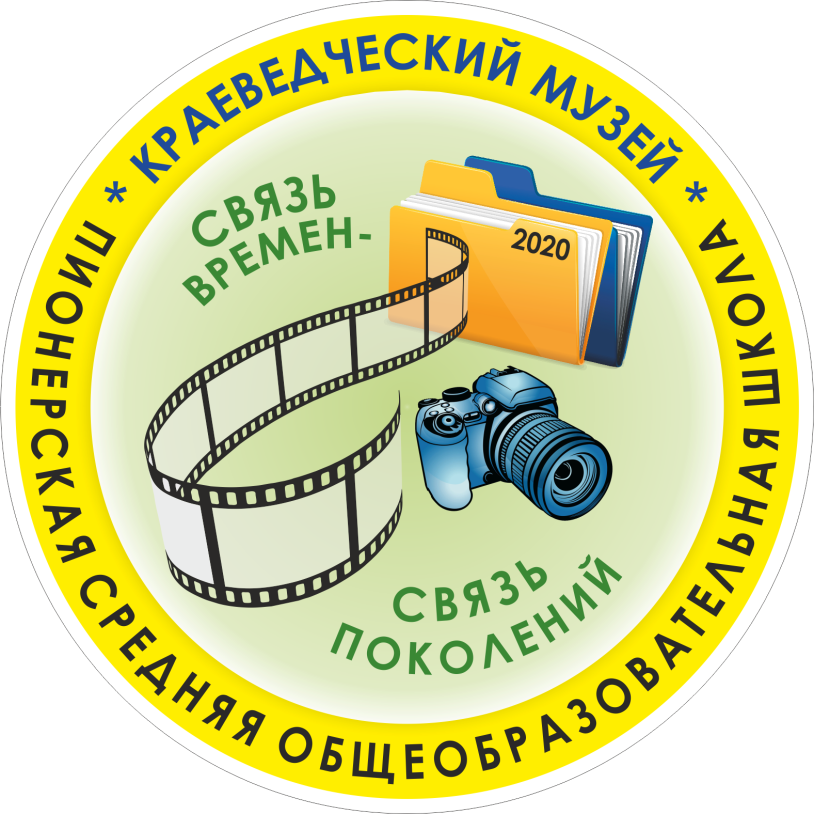 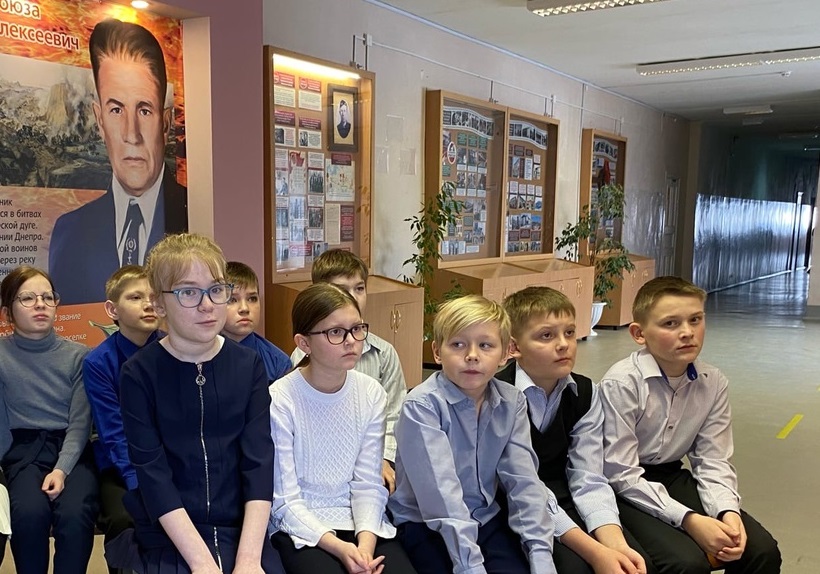 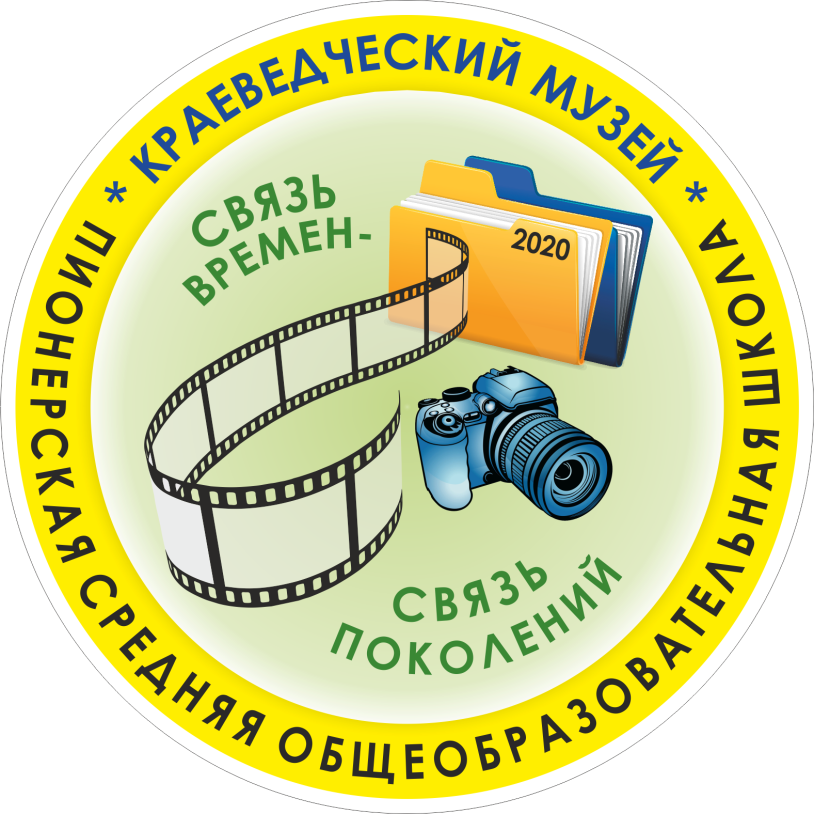 Формы работы детского коллектива «Поиск», 
созданного на базе краеведческого музея МОУ «Пионерская СОШ»
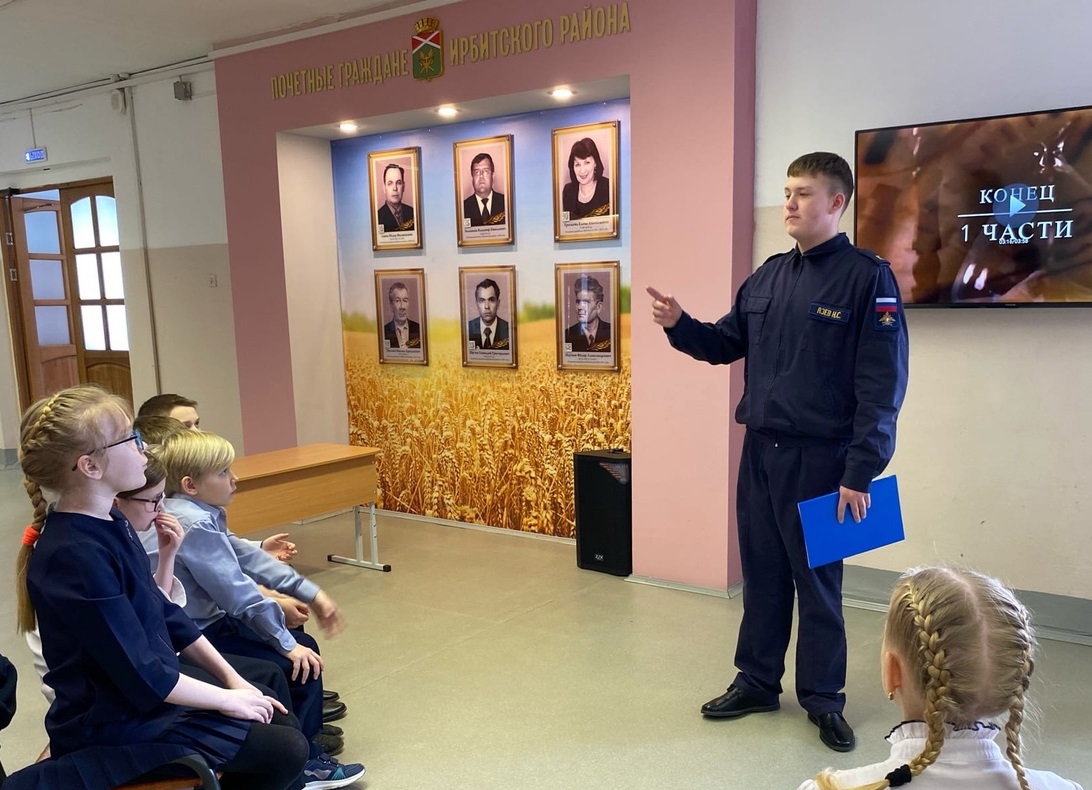 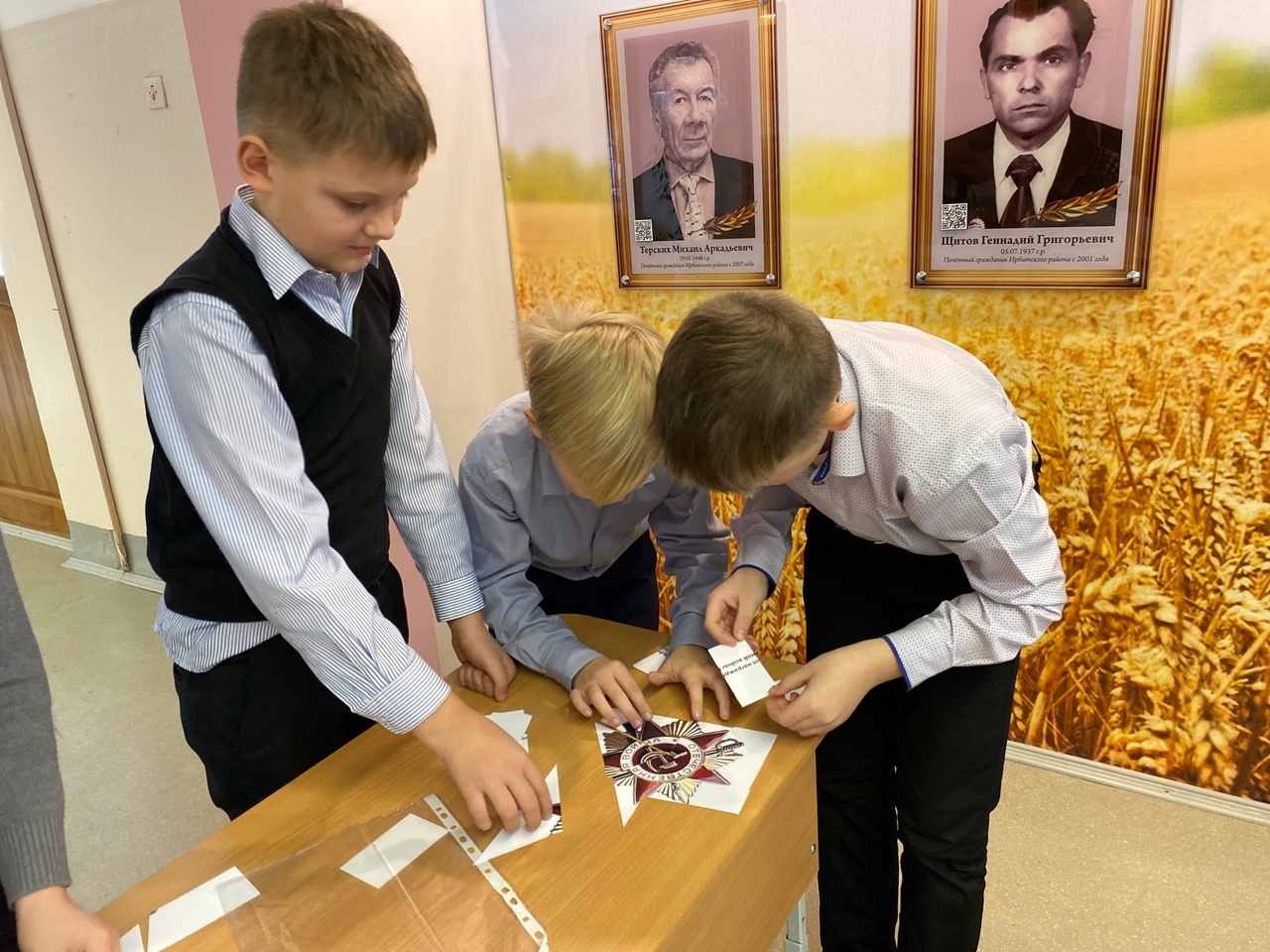 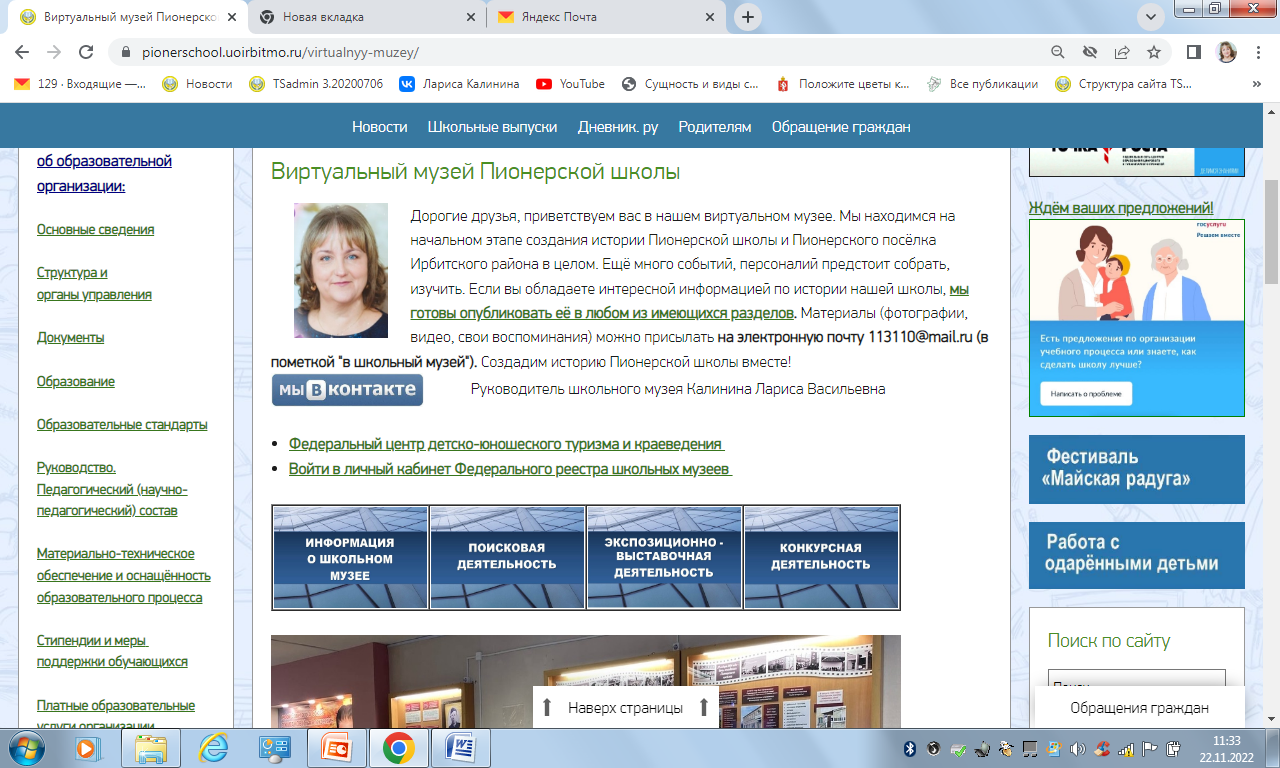 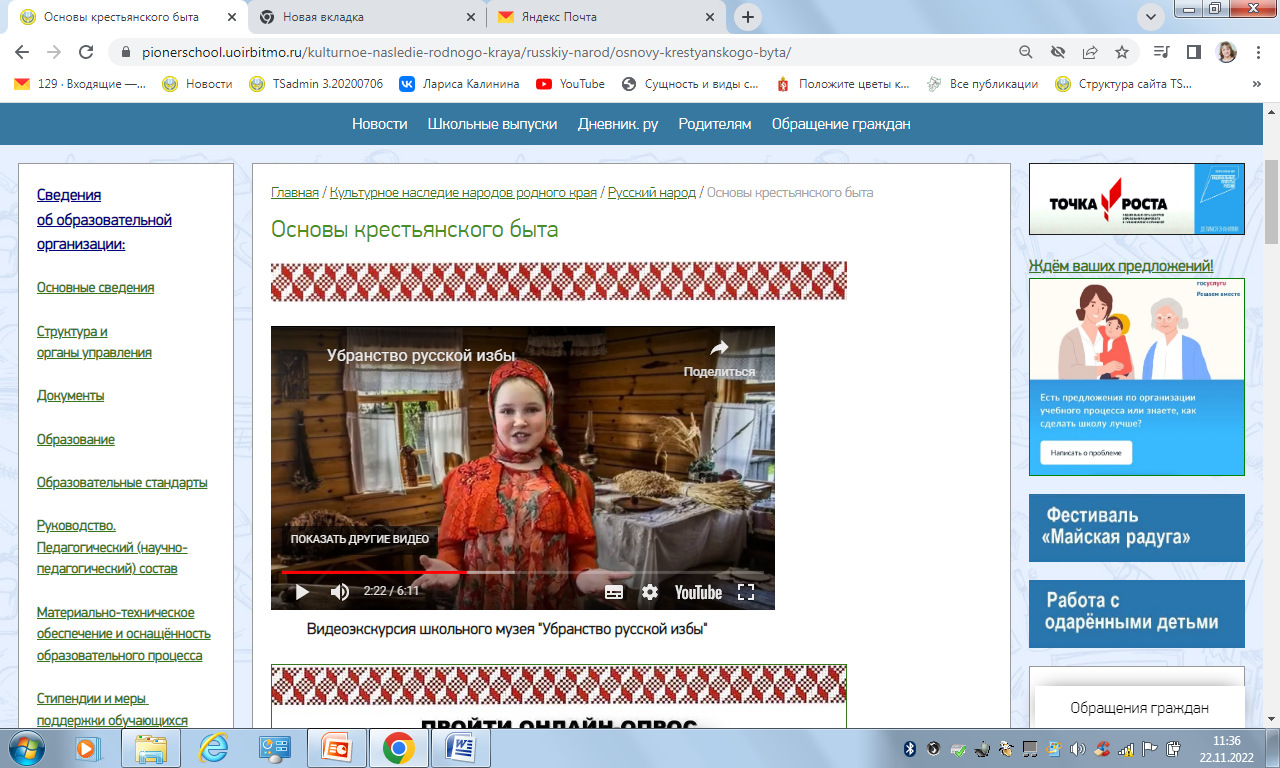 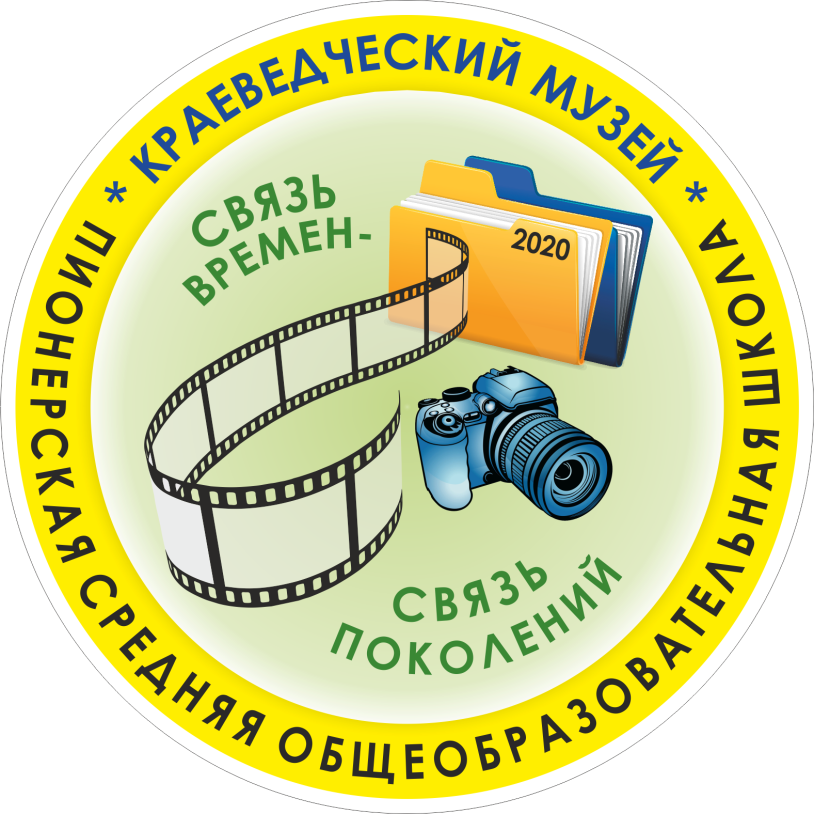 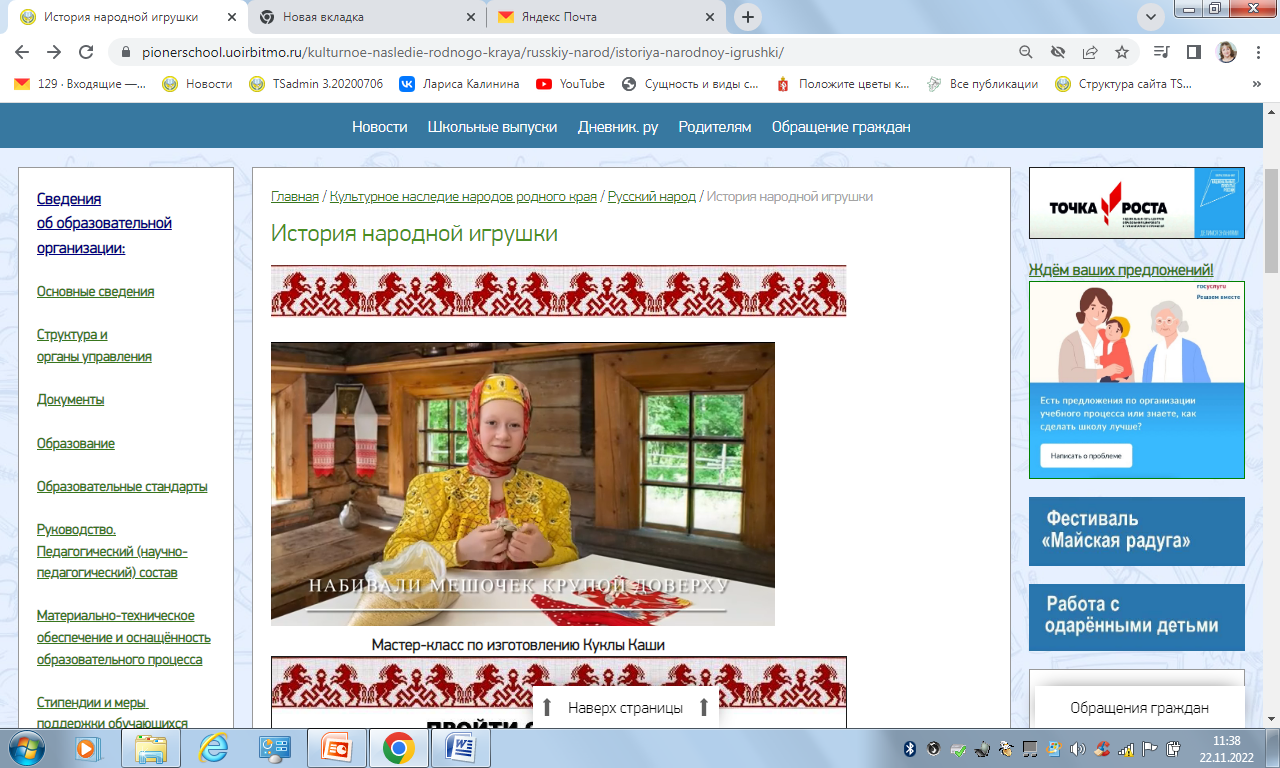 «Хромакей»
«Izi trevel»
«Online Test Pad»
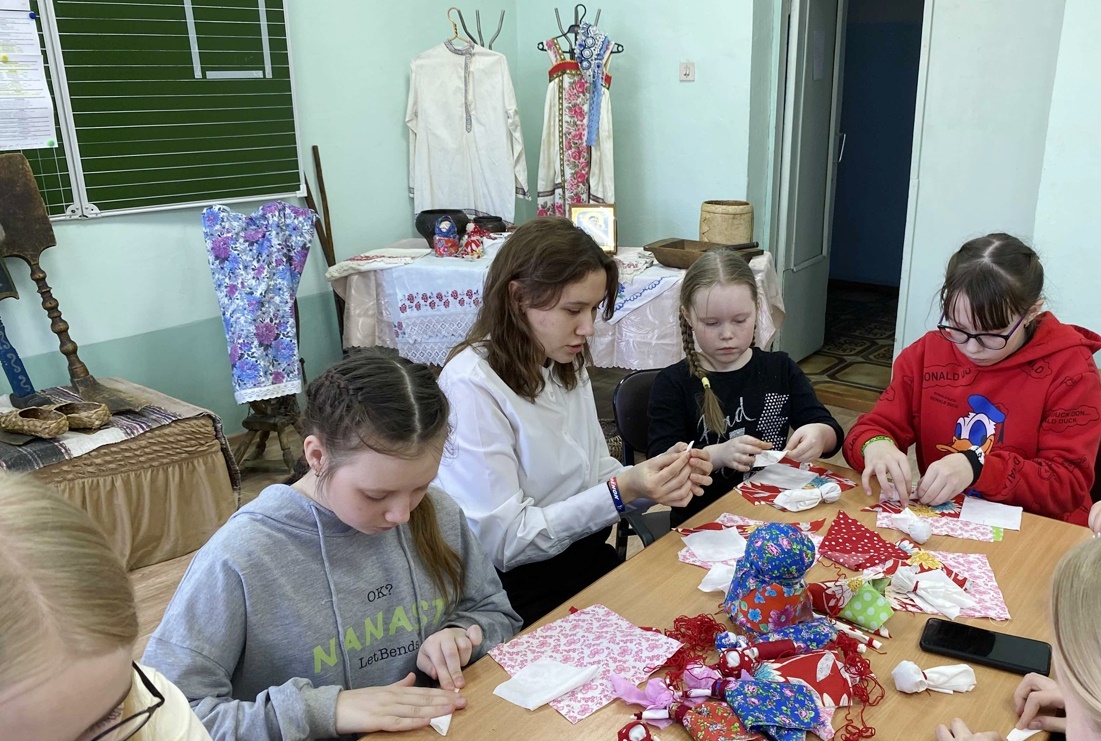 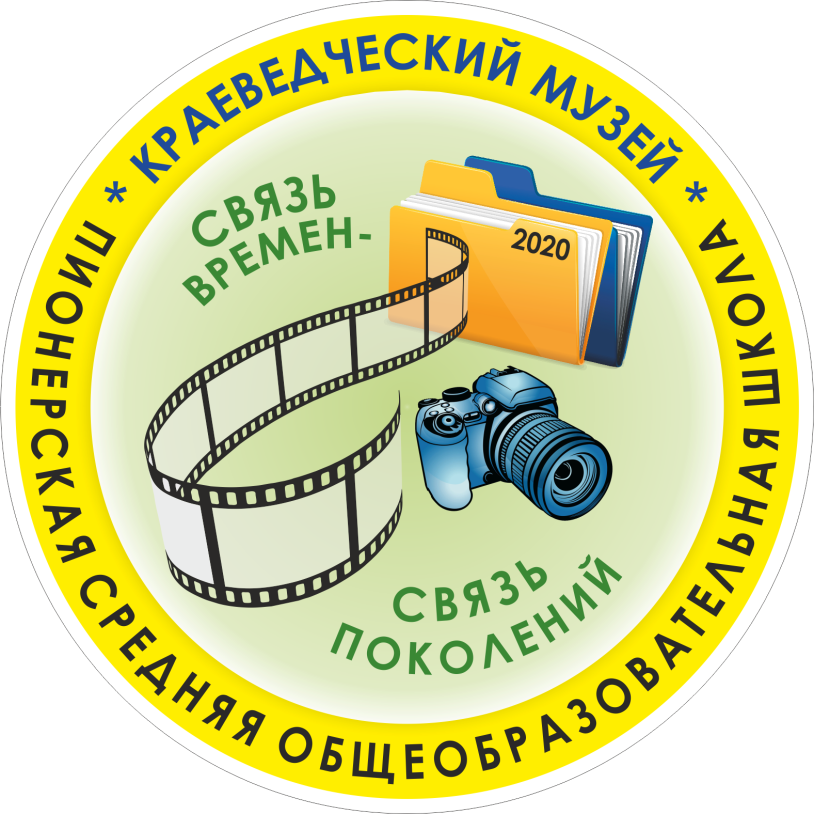 Основные компетентности,  
характеризующие результативность нашей работы
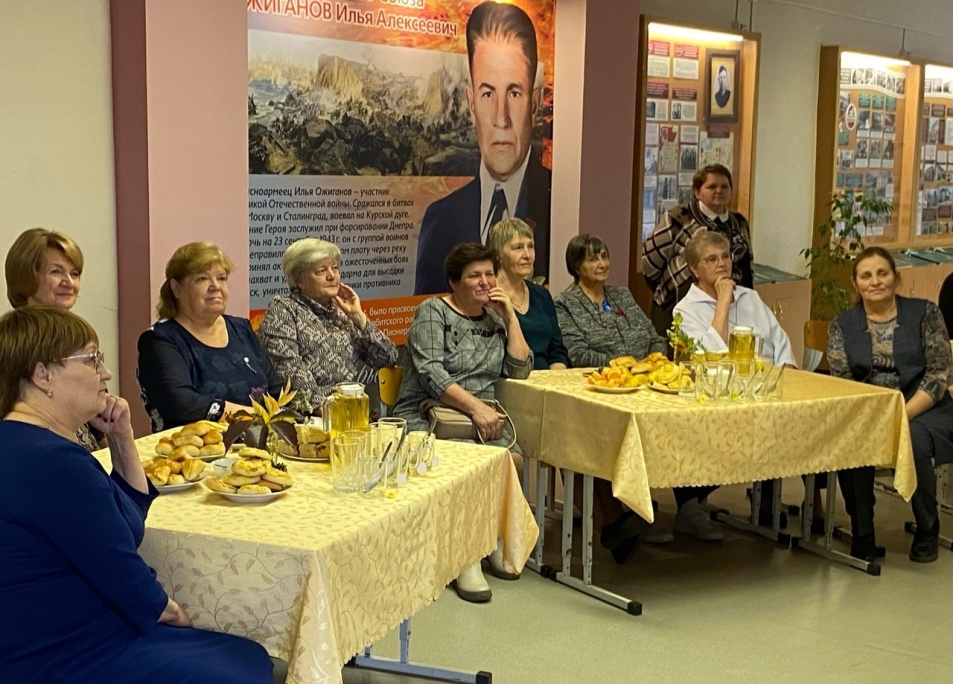 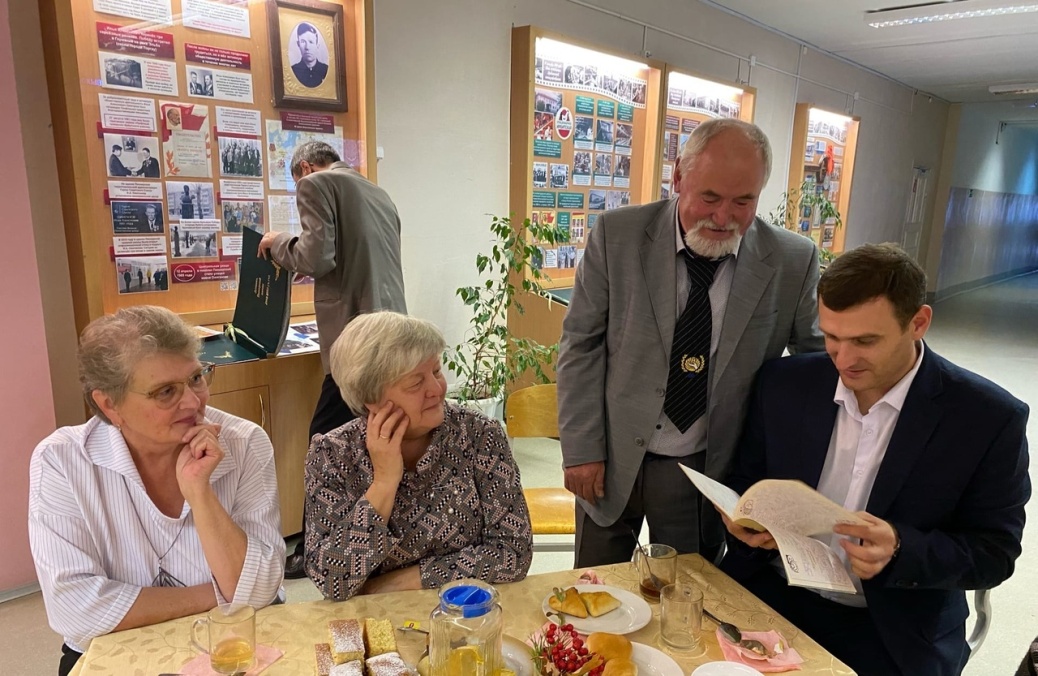 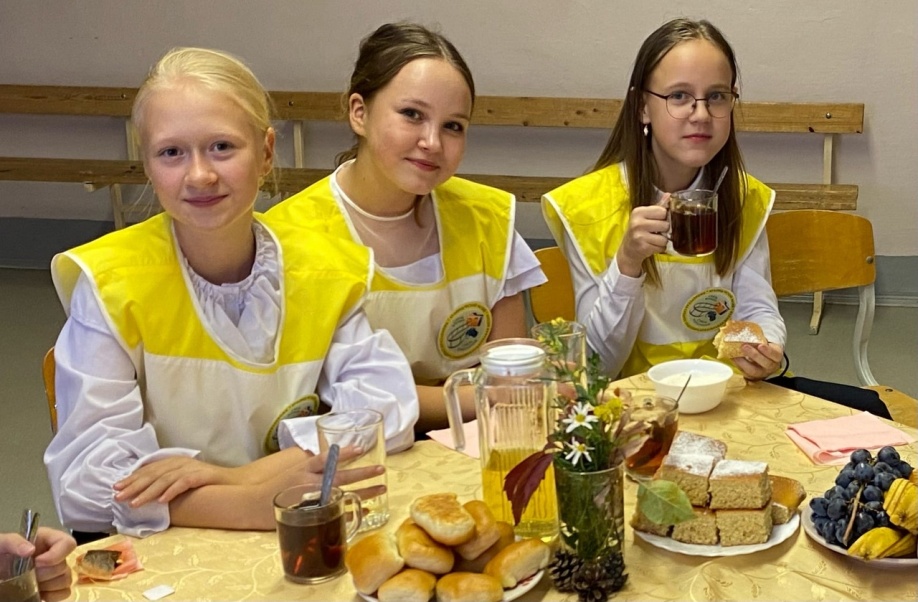 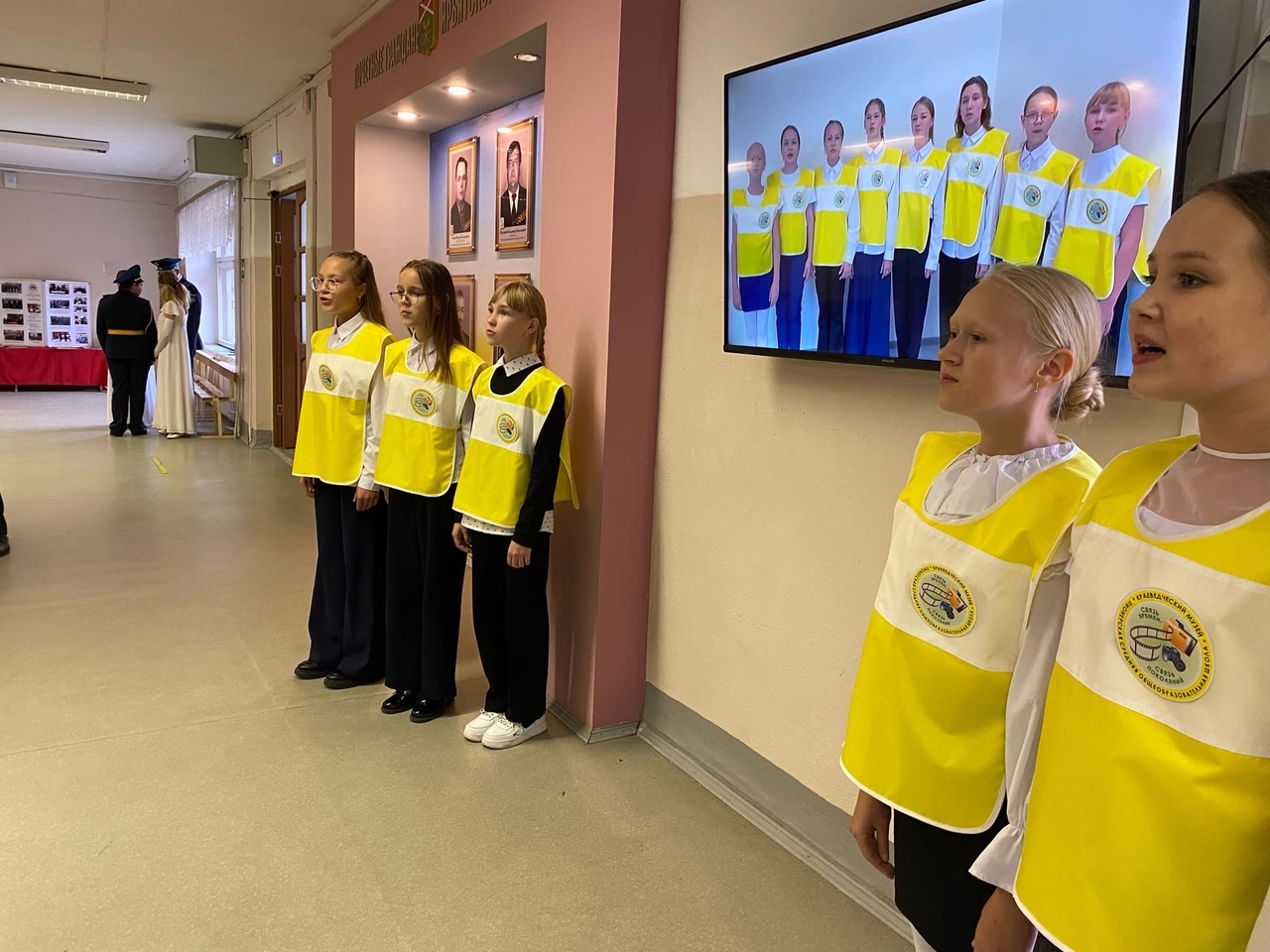 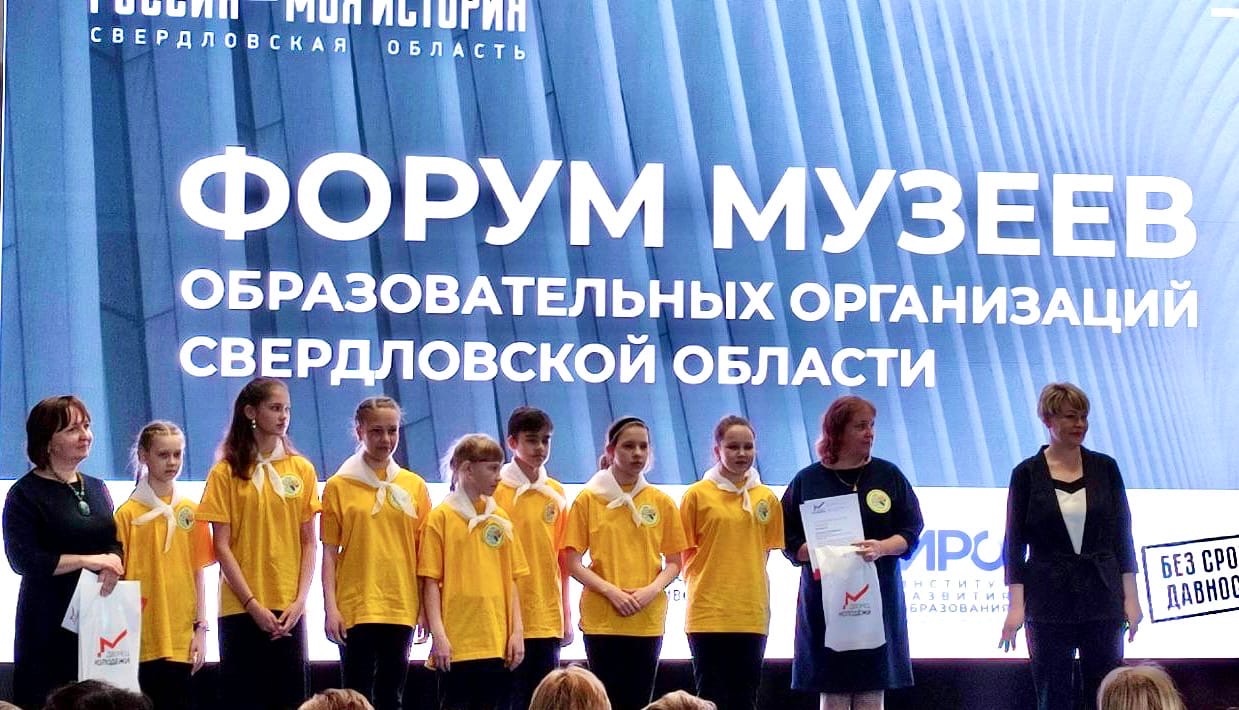 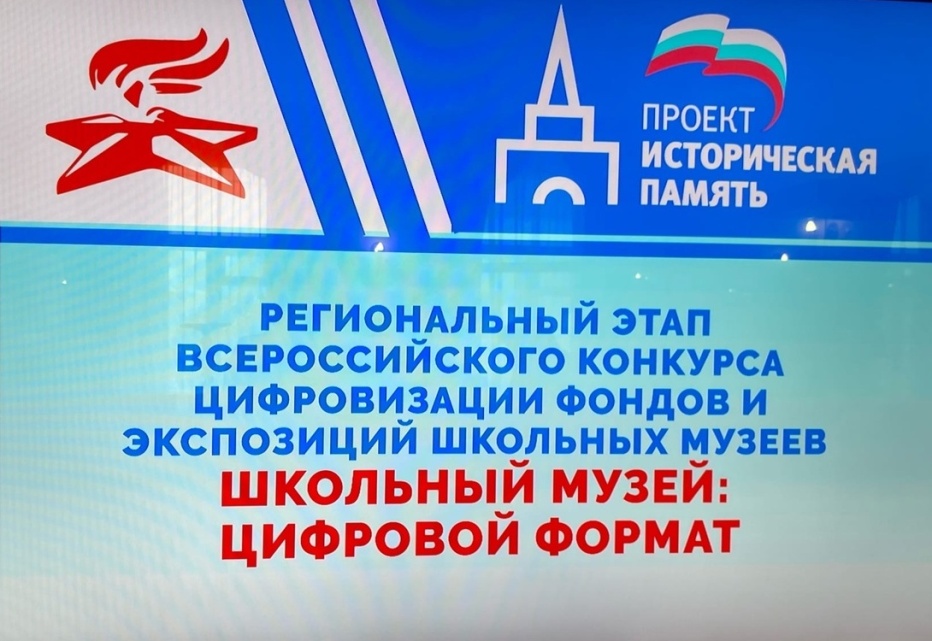 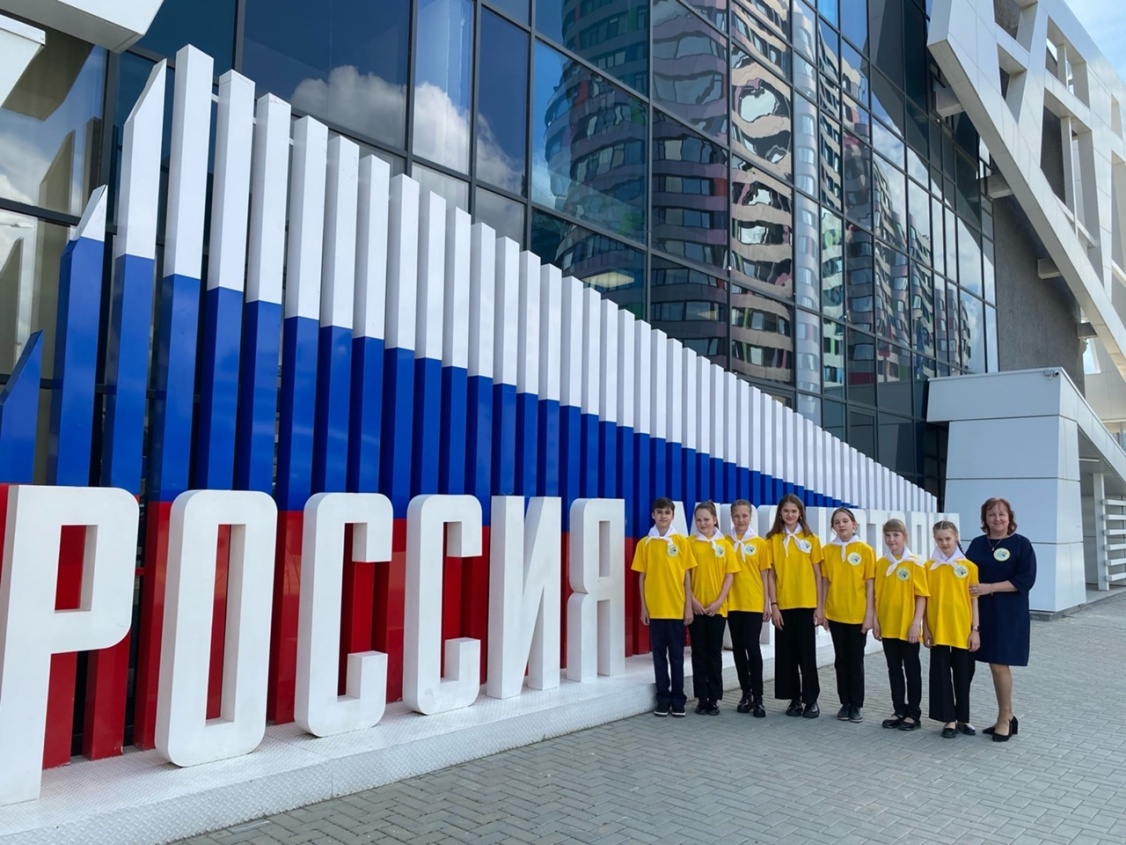 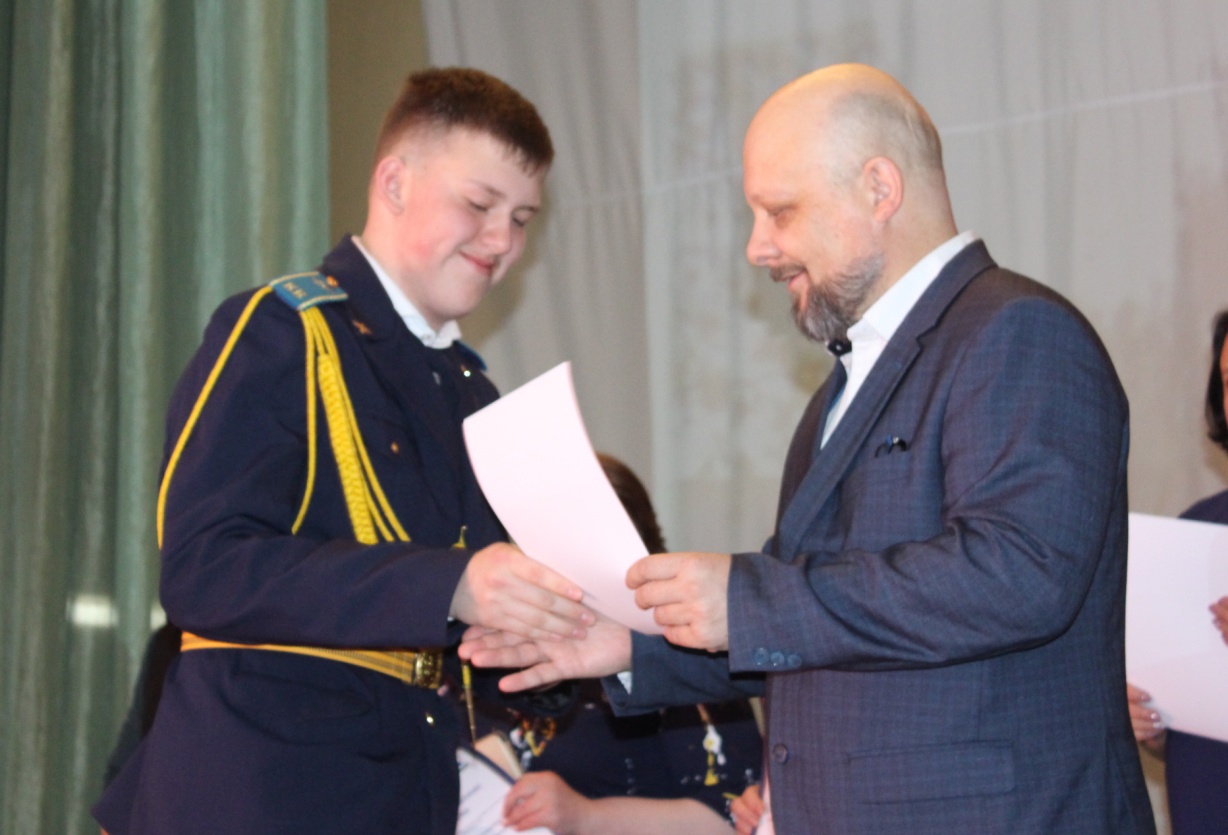